AUDIÊNCIA PÚBLICA
NOVEMBRO DE 2019
ATENDIMENTO EDUCACIONAL ESPECIALIZADO
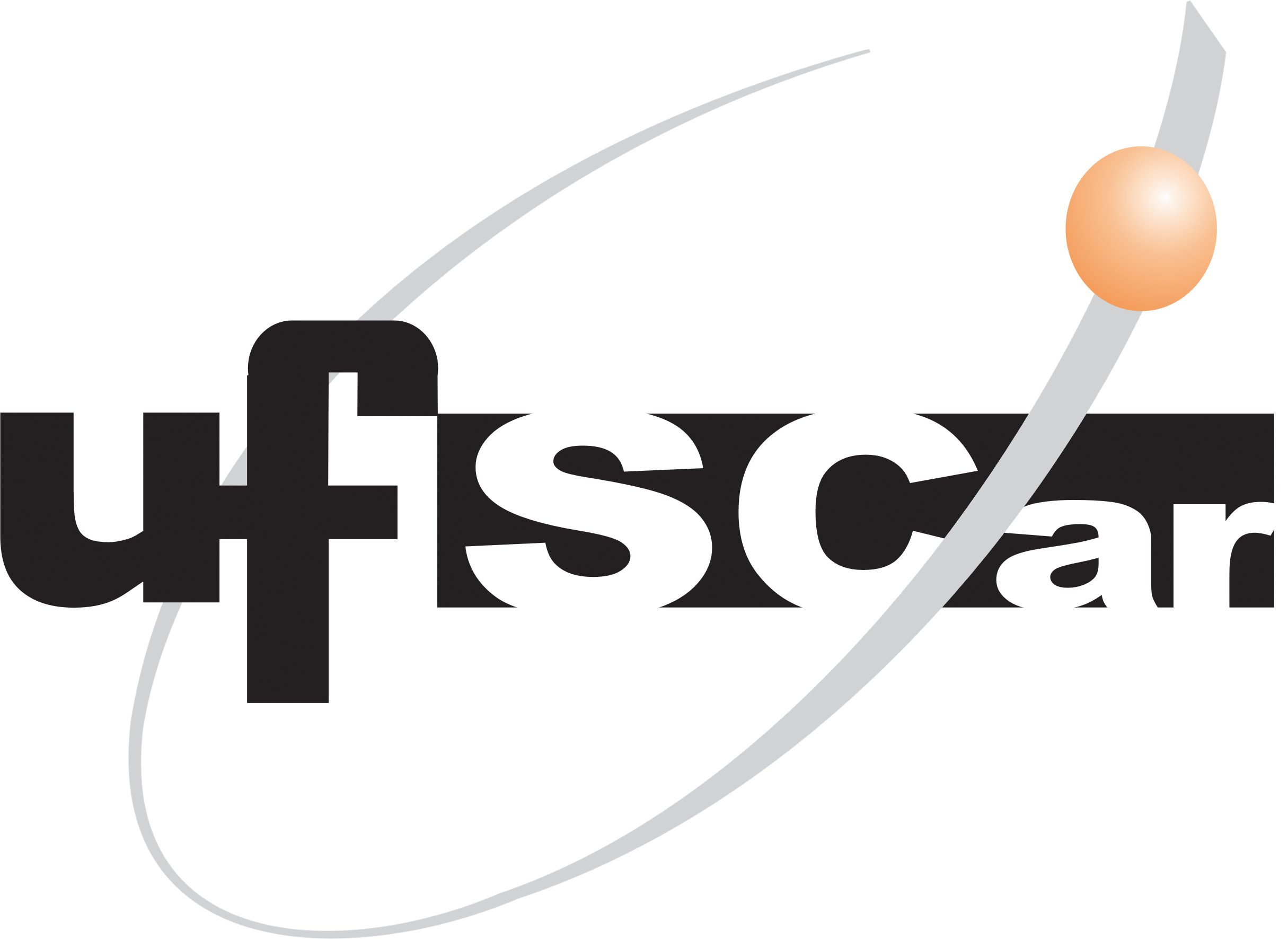 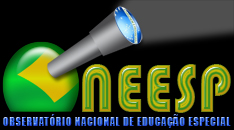 Enicéia Gonçalves Mendes
UFSCAR
São Carlos,2018
A PRIMEIRA DEFINIÇÃO DE AEE (1986)
TERMO AEE apareceu pela primeira vez na 
Portaria 69/86 (MEC,1986), como sinônimo de tipos de escolarização 
classe comum, 
classe comum com apoio de professor itinerante,
classe comum com apoio de sala de recursos, 
classe especial, 
escola especial, 
centro de educação precoce, 
serviço de atendimento psicopedagógico, 
oficina pedagógica, 
centro de educação precoce,
serviço de atendimento psicopedagógico, 
oficina pedagógica e 
escola empresa
1988- NOVO CONCEITO DE AEE
A Constituição Federal de 1988 garantiu a matricula preferencialmente no ensino regular e o direito ao atendimento educacional especializado (AEE) para atender as necessidades diferenciadas destes estudantes.
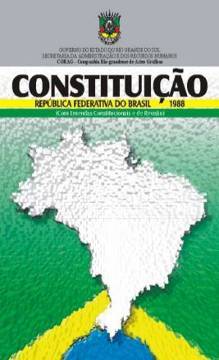 ENTENDIMENTO QUE NÃO SERIAM AS CLASSES E ESCOLAS ESPECIAIS, QUE SERIA 
UM APOIO À ESCOLARIZAÇAO EM CLASSE COMUM  QUE SERIA DEFINIDO NO FUTURO
Na prática
Continuou sendo compreendido  como atendimento em instituição especializada e em classe especial por falta de regulamentação
1994- DECLARAÇÃO DE SALAMANCA, de princípios, política e prática das necessidades educativas especiais, e Linha de Ação
1996-  LDBEN
Legislação reforça os pressupostos da educação inclusiva e a garantia do direito de escolarização do PAEE nas classes comuns das escolas regulares e ao AEE
MUDANÇAS LEGAIS IMPORTANTES
MAS....
COM POUCO IMPACTO NA PRÁTICA, PREVALECE A INDEFINIÇÃO DO CONCEITO DE AEE E A NOÇÃO DE QUE EQUIVALERIA AO ATENDIMENTO EM  INSTITUIÇAO ESPECIALIZADA E CLASSE ESPECIAL
2001- MUDANÇA NO  CONCEITO DE AEE
“Diretrizes Nacionais para a Educação Especial na Educação Básica, Resolução CNE/CEB 2/2001. 
artigo 8º previu serviços de apoio pedagógico especializado realizados nas classes comuns e serviços de apoio pedagógico especializado em salas de recursos. 
artigo 9º estabeleceu que, extraordinariamente, as escolas poderiam criar “classes especiais” e o
artigo 10 manteve a possibilidade de funcionamento de escolas especiais para aqueles alunos que apresentassem necessidades educacionais especiais e requeressem atenção mais intensiva e individualizada.
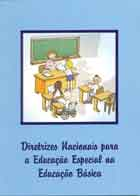 As diretrizes inovam com o apoio na classe comum e incorpora outras formas de AEE em curso no país, prevendo a coexistência destas nos sistemas de ensino
NA PRÁTICA NADA MUDA
RESULTADOS
1970- 2000- POLÍTICA DE “INTEGRAÇÃO ESCOLAR”
RESULTADO/MATRÍCULAS

1974-  96.413
1988- 166.290 
2000- 382.215
79%
300.520 MATRÍCULAS CLASSES ESPECIAIS E INSTITUIÇÕES ESPECIALIZADAS
21%
81.695 MATRÍCULAS 
CLASSES COMUNS
400 mil matrículas de alunos do PAEE em todo o país 
COBERTURA MÍNIMA- MAIORIA CONTINUOU FORA DE QUALQUER TIPO DE ESCOLA
2008- CONCEITO DE AEE ASSOCIADO A APOIO EXTRA-CLASSE COMUM
POLÍTICA DA EDUCAÇÃO ESPECIAL NO BRASIL NA PERSPECTIVA DA EDUCAÇÃO INCLUSIVA (2008)
Escolarização principal em tempo integral em CLASSE COMUM DE ESCOLA REGULAR (aproximadamente 5 horas diárias/ 5 dias por semana);
+
ATENDIMENTO EDUCACIONAL ESPECIALIZADO (AEE): COMPLEMENTAR ou SUPLEMENTAR-  no CONTRA-TURNO da classe comum freqüentada pelo aluno em SALAS DE RECURSOS MULTIFUNCIONAIS (SRM) ou em CENTRO DE ATENDIMENTO EDUCAIONAL  ESPECIALIZADO (CAEE).
Resolução CNE/CEB nº 4/2009 -Diretrizes Operacionais para o Atendimento Educacional Especializado na Educação Básica : 

Art. 5º O AEE é realizado, prioritariamente, nas SALAS DE RECURSOS MULTIFUNCIONAIS da própria escola ou em outra ESCOLA de ENSINO REGULAR, no TURNO INVERSO da escolarização, NÃO SENDO SUBSTITUTIVO às classes comuns, podendo ser realizado, em CAEE DE INSTITUIÇÃO ESPECIALIZADA DA REDE PÚBLICA OU DE INSTITUIÇÃO ESPECIALIZADA ...
26 anos de política de “integração escolar” (1974-2000)
382.215  matrículas
15 anos de politica de "inclusão escolar“ (2000-2015)
971.372  matrículas
inep 2015
ESTIMA-SE QUE ESSE NÚMERO DE MATRÍCULAS AINDA É INSUFICIENTE PARA COBRIR A DEMANDA
NO MÍNIMO 500 MIL ALUNOS DO PAEE AINDA FORA  DA ESCOLA
ENTRETANTO... EM 2016,  APENAS 42 % TINHA ACESSO AO AEE
6 EM CADA 10 ALUNOS DO PAEE ESTÃO APENAS E SOMENTE NA CLASSE COMUM
SERVIÇOS EDUCACIONAIS OFERECIDOS AO PAEE EM MUNICÍPIOS  BRASILEIROS 
34 gestores municipais  de 18 estados (ONEESP,2016)
O MAIS PRESENTE NOS MUNICÍPIOS BRASILEIROS ERA O AEE NAS SRM MAS, FORAM ENCONTRADOS TAMBÉM OUTROS SERVIÇOS (34 MUNICÍPIOS)
8) Ensino Colaborativo/Co-ensino/Bi-docência/Segundo Educador (n=7); 
9) Classe especial (n=6); 
10) Monitor/estagiário (n=6); 
11) Atendimento Clínico (n=4); 
12) Instrutor de Libras (n=4); 
13) Cuidador (n=4); 
14) Equipe Multidisciplinar/Psicopedagogos (n=4);
Serviço específico para a EJA (n=3); 
Serviço específico para AH/SD (n=2)
Serviço de Itinerância (n=17)   
Serviço domiciliar (n=13); 
Professor de apoio (n=13); 
Intérprete (n=11); 
Serviço hospitalar (n=7); 
Centro de Atendimento Especializado/Centro de Apoio/Centro de Educação Especial (n=7); 
Serviços específicos para TGD (n=7);
E O QUE A LITERATURA SOBRE EDUCAÇAO INCLUSIVA SUGERE QUANTO AOS APOIOS NA ATUALIDADE?
SISTEMA DE APOIO MULTINIVEL OU MULTICAMADA
Atinge todos os estudantes, preventivo
Até o momento as politicas de Educação Especial  priorizaram as INTERVENÇOES REMEDIATIVAS (focalizadas e intensivas)  que, em tese seriam necessárias  para apenas 20% do PAEE

PRIORIDADE ATUAL DEVERIA SER INVESTIR EM INTERVENÇÕES UNIVERSAIS- IMPLANTAÇAO DE UMA SISTEMÁTICA DE APOIOS CENTRADO NA CLASSE COMUM
PROFESSOR DE EE COMO APOIO NA CLASSE COMUM 
(EX: COENSINO, SEGUNDO PROFESSOR, BIDOCÊNCIA)

FORMAÇAO DE PROFESSORES E DE AGENTES EDUCACIONAIS 
DESENHO UNIVERSAL DA APRENDIZAGEM
ENSINO DIFERENCIADO
CULTURA COLABORATIVA ESCOLAR
CONSULTORIA COLABORATIVA
 APRENDIZAGEM COOPERATIVA
AS MUDANÇAS NA PROPOSTA DE ATUALIZAÇAO DA POLITICA ATUAL ANUNCIAM 
AVANÇOS NA POLITICA  DE EDUCAÇAO ESPECIAL NO CONTEXTO BRASILEIRO?
Há referências ao sistema educacional inclusivo e a rede de serviços, mas sem dar prioridade 
à escolarização em classe comum, para onde poderia e deveria ir a maioria do PAEE.

A nova perspectiva não tem identidade, considerando. as referenciais conceituais que embasam a política de inclusão escolar na literatura. NA TEORIA HÁ UMA PROPOSTA DE VALE TUDO NO AEE O QUE SIGNIFICA QUE NA PRÁTICA A TENDÊNCIA SERIA DE MANTER O QUE JÁ EXISTE: INTERVENÇÕES REMEDIATIVAS  (SEGUNDO E TERCEIRO NIVEL)

Representa a volta do “vale tudo”, ou seja, de qualquer forma de escolarização é permitida que já foi testada durante 30 anos no país sem resultado. O agravante no contexto atual é que isso poderia implicar em  reforço a terceirização, retiradas de recursos das escolas públicas, desresponsabilização da escola comum, exclusão dos diferentes
MEDIDAS CONSERVADORAS, COMPENSATÓRIAS E QUE NÃO CONTRIBUEM PARA TORNAR AS ESCOLAS  CADA VEZ MAIS INCLUSIVAS
E NÃO  RESOLVEM OS RISCOS DE RETROCESSO QUE SE ENCONTRAM EM CURSO
Riscos DE RETROCESSO EM CURSO
Contratação indiscriminada de profissionais de apoio a inclusão escolar ou de estagiários associado à dispensa de professores especializados- PRECARIZAÇÃO DO EMPREGO, BARATEAMENTO DOS RECURSOS HUMANOS, DESPROFISSIONALIZAÇAO, BAIXA QUALIDADE DO SERVIÇO DE APOIO NAS ESCOLAS COMUNS
Contexto de redução de financiamento-  aumenta a demanda para instituições especializadas na oferta do AEE, e de outros serviços (saúde, reabilitação, assistência social, profissionalização, intervenção precoce, programas de transição) – RISCO DE REFORÇO À TERCEIRIZAÇÃO/PRIVATIZAÇÃO/FILANTROPIA E ASSISTENCIALISMO E PRECARIZAÇÃO- FORA DA ESFERA DO DIREITO 
Excesso de Judicialização- escassos orçamentos locais já estão seriamente comprometidos com o cumprimento de decisões judiciais- PERDA DE AUTONOMIA DO PODER EXECUTIVO, DO SETOR DA EDUCAÇÃO PÚBLICA E DAS ESCOLAS  NA CONDUÇÃO DA POLITICA EDUCACIONAL
CONCLUSÃO
DIRETRIZES NECESSÁRIAS PARA O AVANÇO DA POLITICA DE EDUCAÇAO ESPECIAL NO BRASIL
1. AMPLIAÇÃO DO ACESSO- Prioridade às medidas de fomento à escolarização nas classes comuns das escolas públicas - maioria pode e deve estudar na escola comum

2. Não é lógico nem necessário excluir alternativas à escolarização em escolas comuns (classes especiais e instituições especializadas) para uma parcela pequena do PAEE;

3. Educação pública /escola pública tem que se responsabilizar pela escolarização do seu PAEE- Exclusão da diferença não vai melhorar a qualidade da escola pública- 

4. Grande luta será MELHORAR QUALIDADE PARA TODOS (garantia do direito a educação)- melhorar o ensino da classe comum para então propor apoios extra-classe ou extra-escola comum.
Uma politica de inclusão escolar é um IMPERATIVO para a realidade brasileira
Avanços implica em manter o que se tem, ampliar acesso e diversificar os apoios
UNIÃO DE ESFORÇOS ( E NÃO DIVISÃO)- Política deve fazer parceria mas controlar o crescimento excessivo do setor filantrópico  para dar  protagonismo à escola pública
DEFINIÇÃO DO PAPEL DAS INSTITUIÇÕES ESPECIALIZADAS no Sistema educational inclusive (Manter–se como escolas especiais para alunos que não se beneficiam da escolarização em classe e ou escola comum
FOCO NAS INTERVENÇOES UNIVERSAIS
- INOVAR E AVANÇAR PRIORIZANDO OS APOIOS  CENTRADOS NA CLASSE COMUM- PROFESSOR ESPECIALIZADO TRABALHANDO EM PARCERIA  COM PROFESSORES DO ENSINO COMUM
FORMAÇÃO DE PROFESSORES
FOCO NA FORMAÇAO INICIAL E NÃO NA FORMAÇAO CONTINUADA
CONTEÚDO OBRIGATÓRIO DE EDUCAÇAO INCLUSIVA NA FORMAÇAO DE TODOS OS PROFESSORES
COM MUDANÇA NOS CONTEÚDOS (ORGANIZAÇAO ESCOLAR, CULTURA COLABORATIVA E INOVAÇOES PEDAGÓGICAS)
DESENVOLVIMENTO DE SISTEMAS EDUCACIONAIS INCLUSIVOS
DIVERSIFICAÇAO E INTERGRAÇAO DOS SISTEMA DE APOIO
DIFERENTE DE UMA ÚNICA ESCOLA E UM  ÚNICO ENSINO PARA TODOS
4. MUDANÇA NA POLITICA DE FORMAÇÃO- FOCO NA FORMAÇÃO INCIAL E NÃO NA FORMAÇÃO CONTINUADA (Legislação)
OBRIGADA
eniceia.mendes@gmail.com
http://www.oneesp.ufscar.br
APOIO
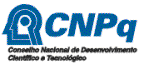